소재수치해석 HW6
신소재 20140561 이창호
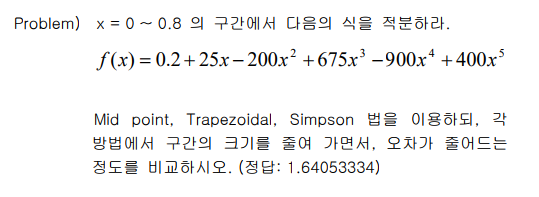 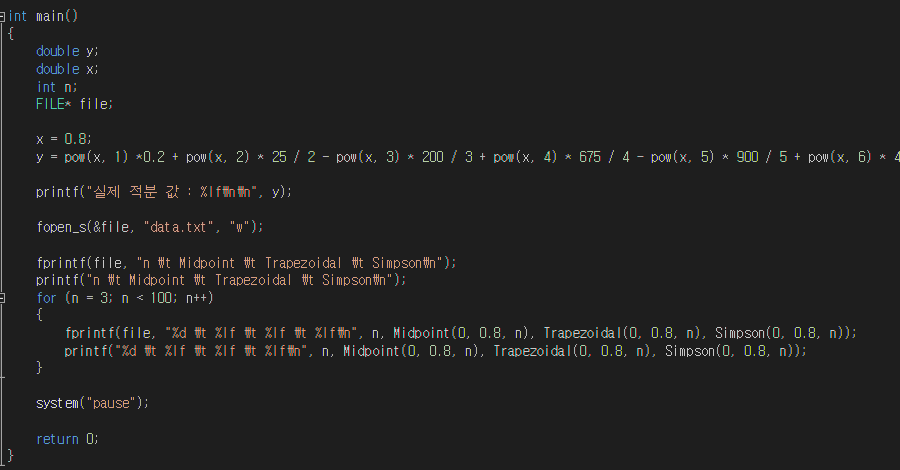 Midpoint(a, b, n)
Trapezoidal(a, b, n)
Simpson(a, b, n)
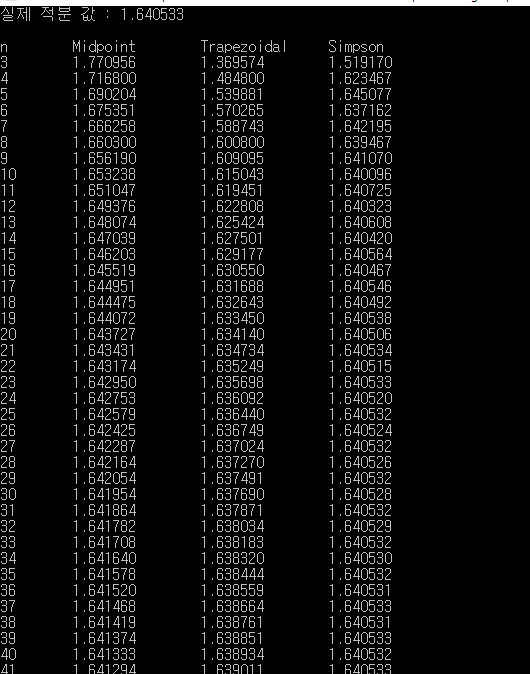 정확도 : Simpson > Midpoint > Trapezoidal